量词 liàng cí
Measure Words
星期六，它吃了…
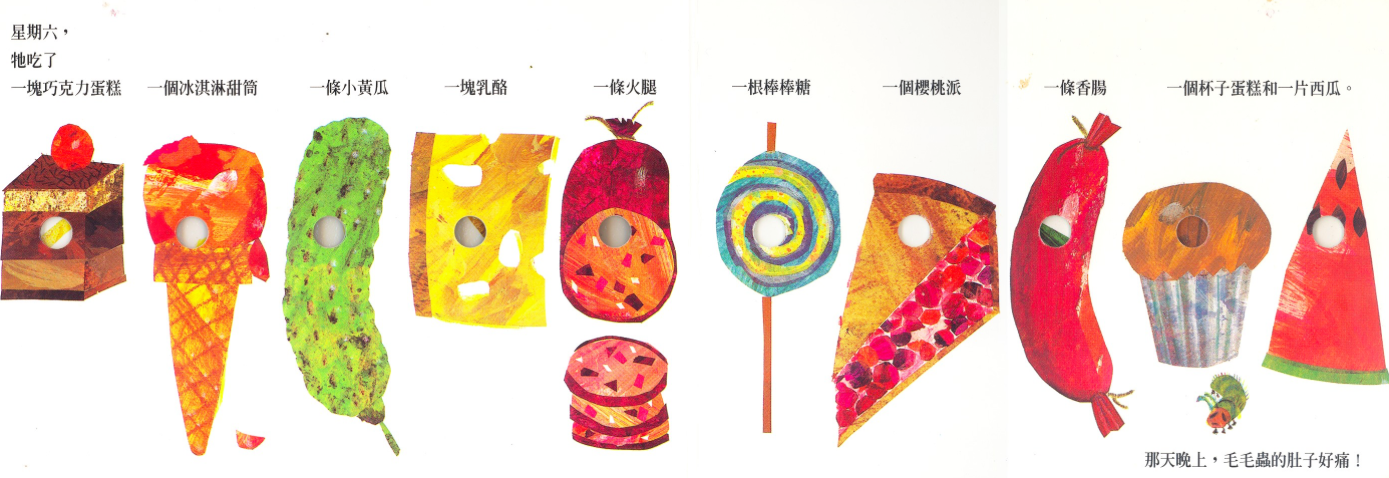 那天晚上，毛毛虫的肚子好痛！
童谣   tóngyáo                   (Children’s songs)
counting Toads

One toad, one mouth
Two eyes, four legs
Ping ping pong pong, hop into the water
Toad doesn‘t drink water, a peaceful year (X2)
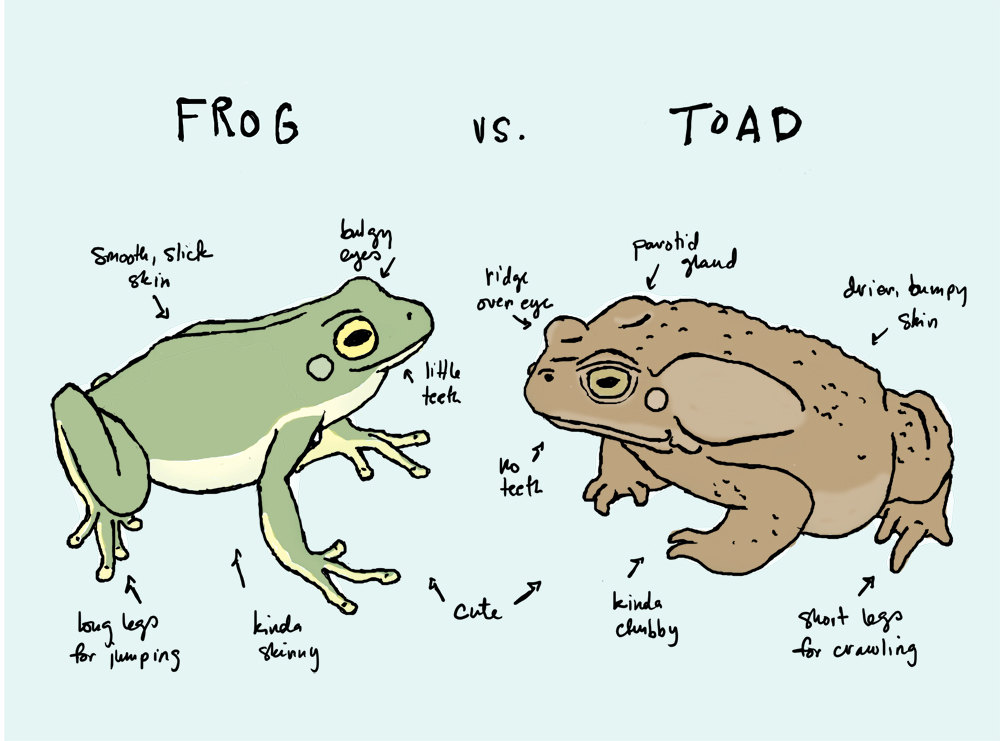 数哈蟆 shǔ Hámá  2        (counting Toads)
hámá                                zuǐ
一只蛤蟆      一张嘴  
              yǎnjīng                          tiáo tuǐ
两只眼睛      四条腿
pīng      pāng                        tiào xià  shuǐ a
乒乒乓乓      跳下水啊
hámá                                    tài píng nián
蛤蟆不吃水    太平年    X2
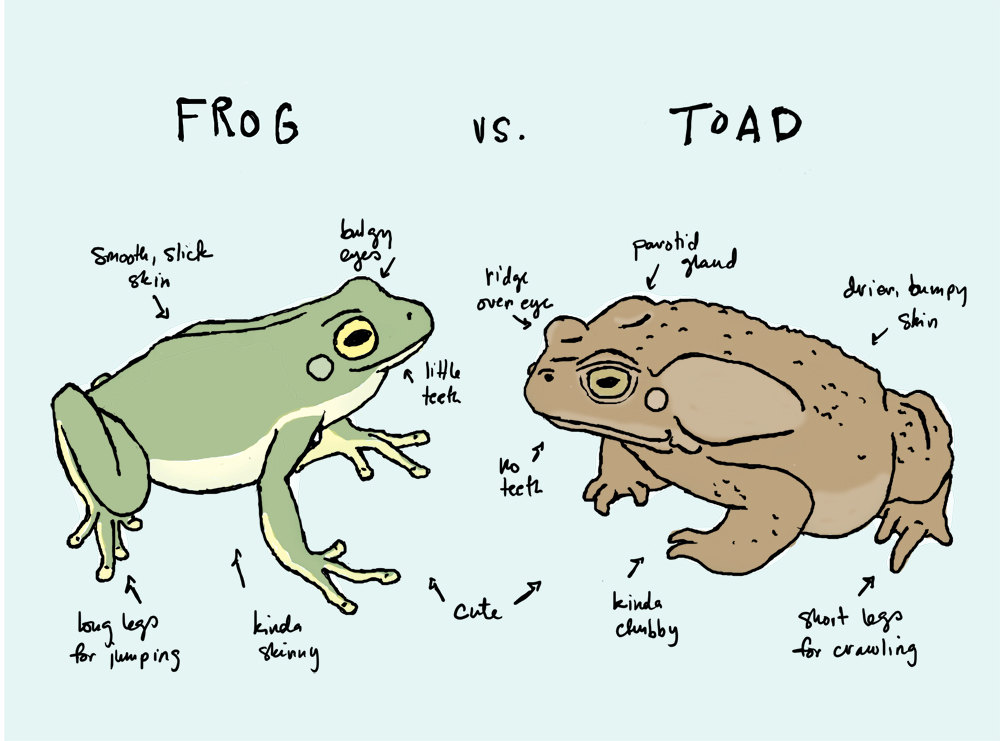 几个朋友？ Jǐ ge péng Yǒu?
A: 两个朋友liǎng ge péng yǒu 	（two friends.)
两只老虎   Liǎng zhī lǎo Hǔ     (Two tigers)
篇 piān           The measure word for diary, article etc.
piān rì jì
一篇日记 
a diary entry
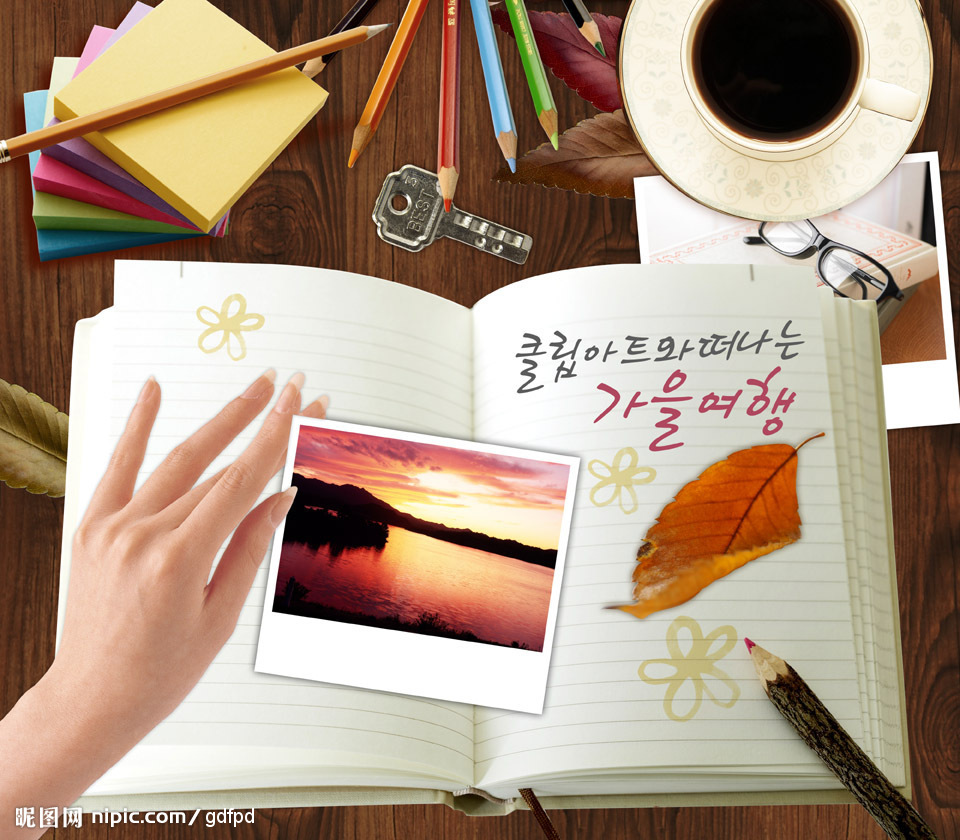 封 fēng       The measure word for letters, envelopes etc.
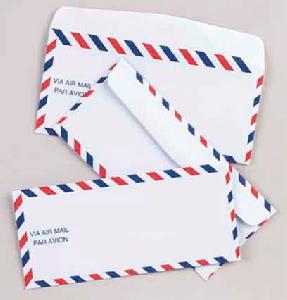 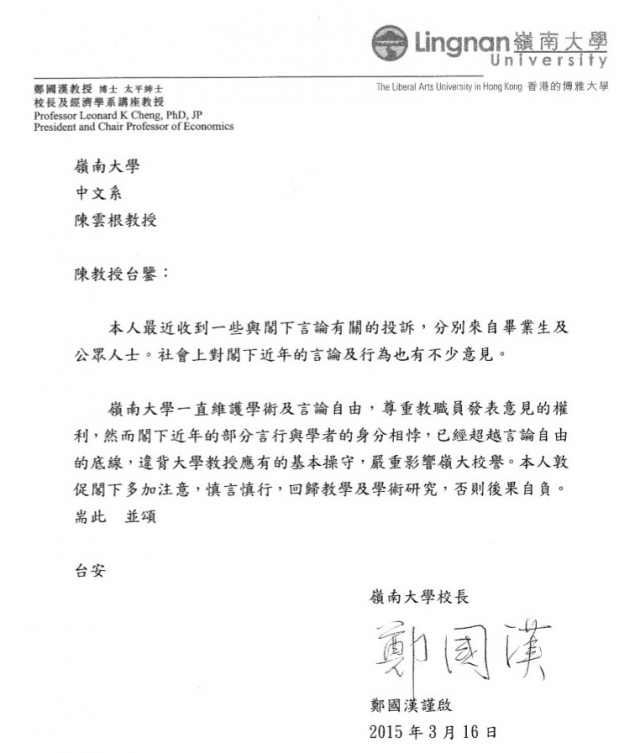 fēng xìn
一封信
A   letter
信封
xìnfēng
本 běn       The measure word for books, magazines etc.
běn shū
一本书
 a book
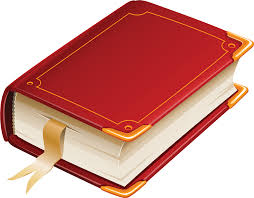 枝 zhī   The measure word for long, thin, inflexible objects etc.
zhī 
一枝笔
    手机
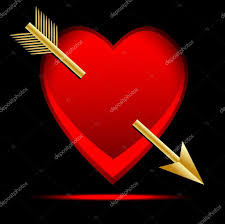 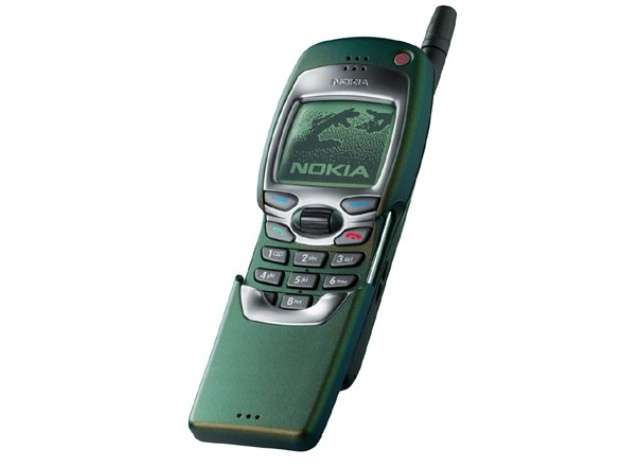 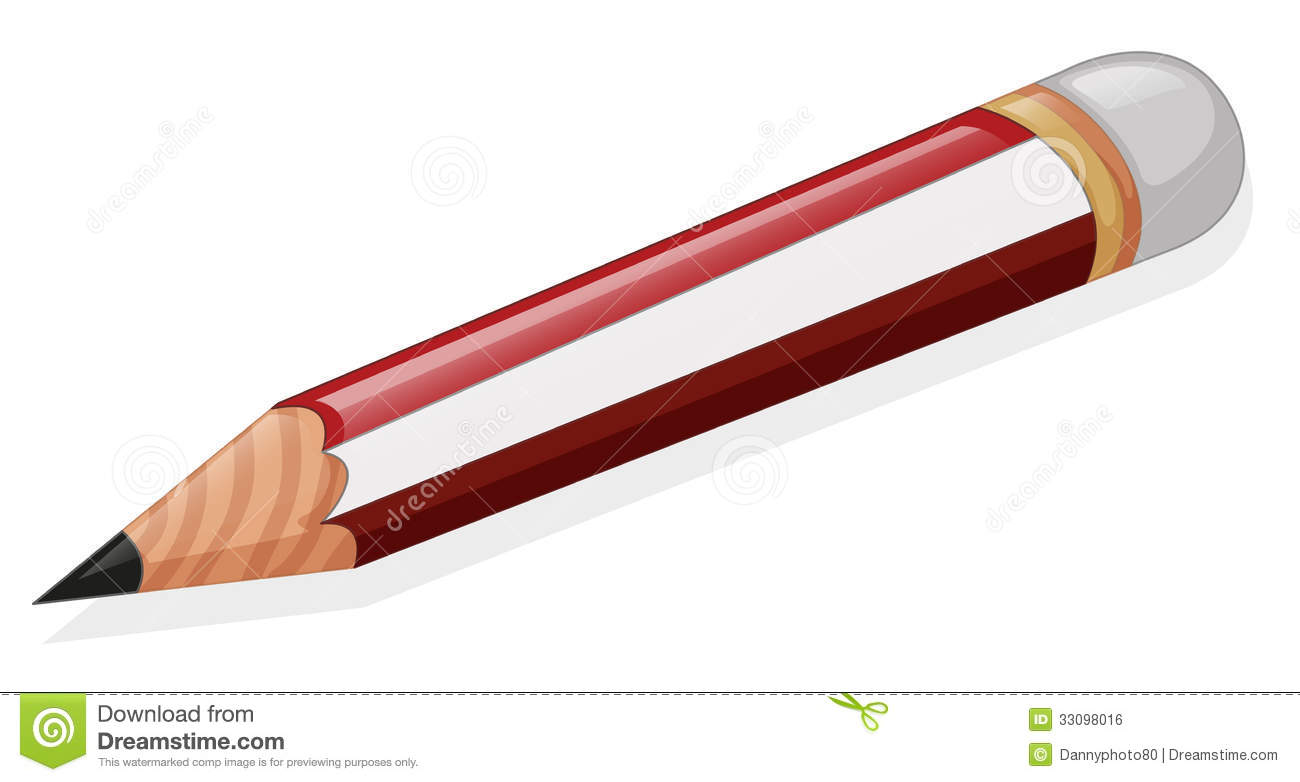 张 zhāng 		The measure word for flat objects, paper,  pictures, etc.
zhāng
一张纸
盘pán  (plate) and 碗 wǎn (bowl)   noun; measure word
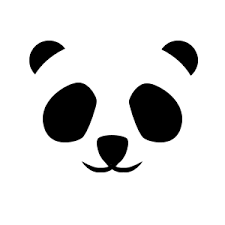 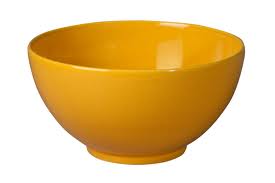 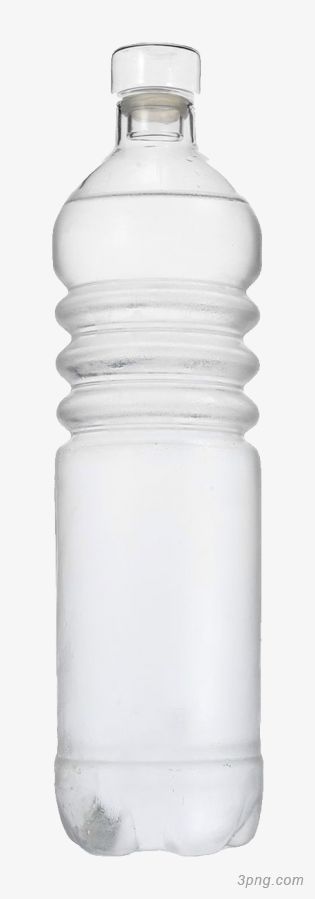 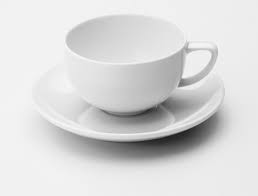 瓶
píng
杯
Bēi
https://www.youtube.com/watch?v=ZAb6FBs3kcE
盘pán  (plate) and 碗 wǎn (bowl)
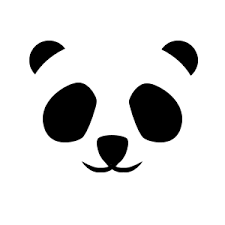 一盘青菜
一盘饺子
一盘家常豆腐 jiā cháng dòufu
一碗酸辣汤
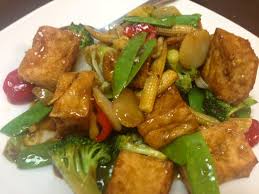 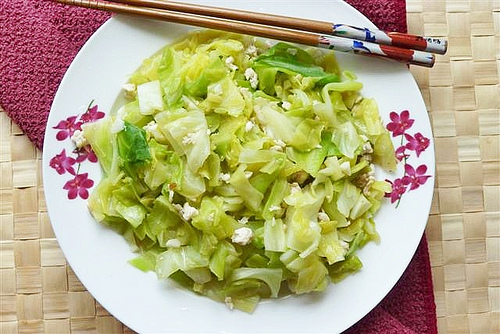 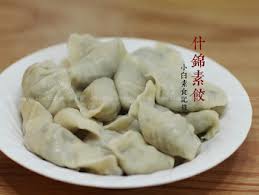 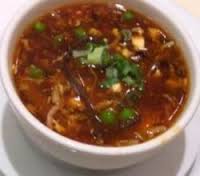 衣服 yīfú   (clothes)          noun
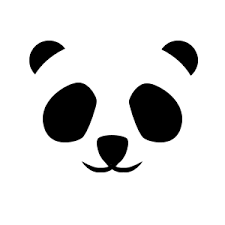 cheǹshān 衬衫shirt
yí jiàn一件one
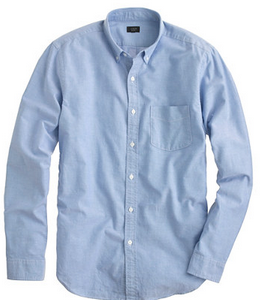 一双 yì shuāng  (a pair ) 鞋子xié zi
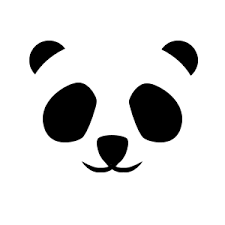 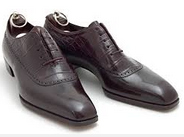 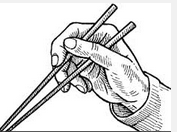 xié zi
鞋子
kuài  zi
筷子
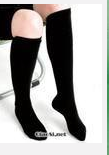 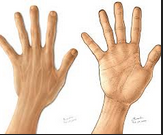 shǒu
手
wà zi
袜子
两本bě n 书shū
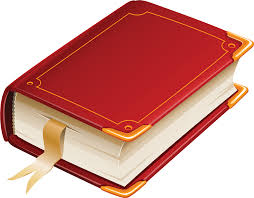 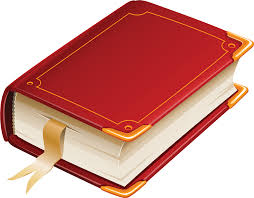 两条tiáo  裤子kùzi
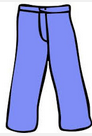 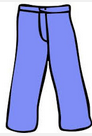 两枝zhī  笔bǐ
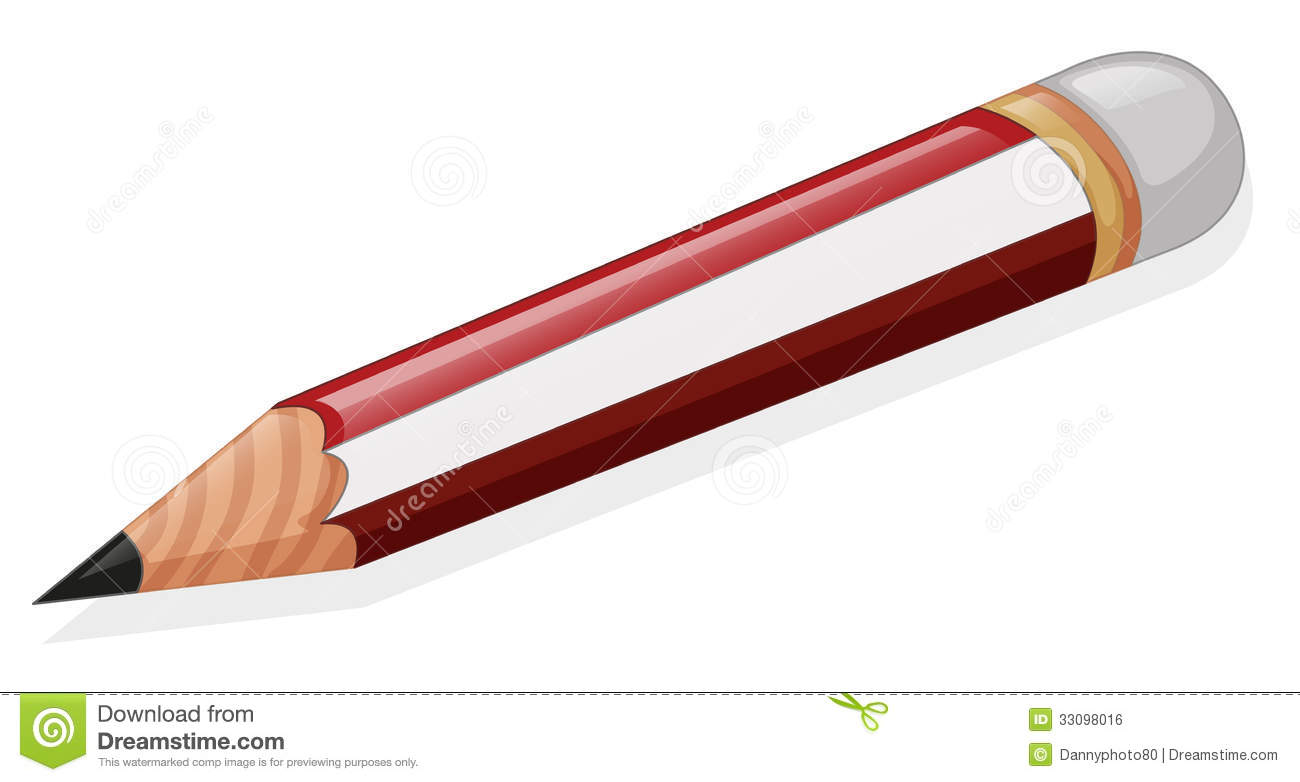 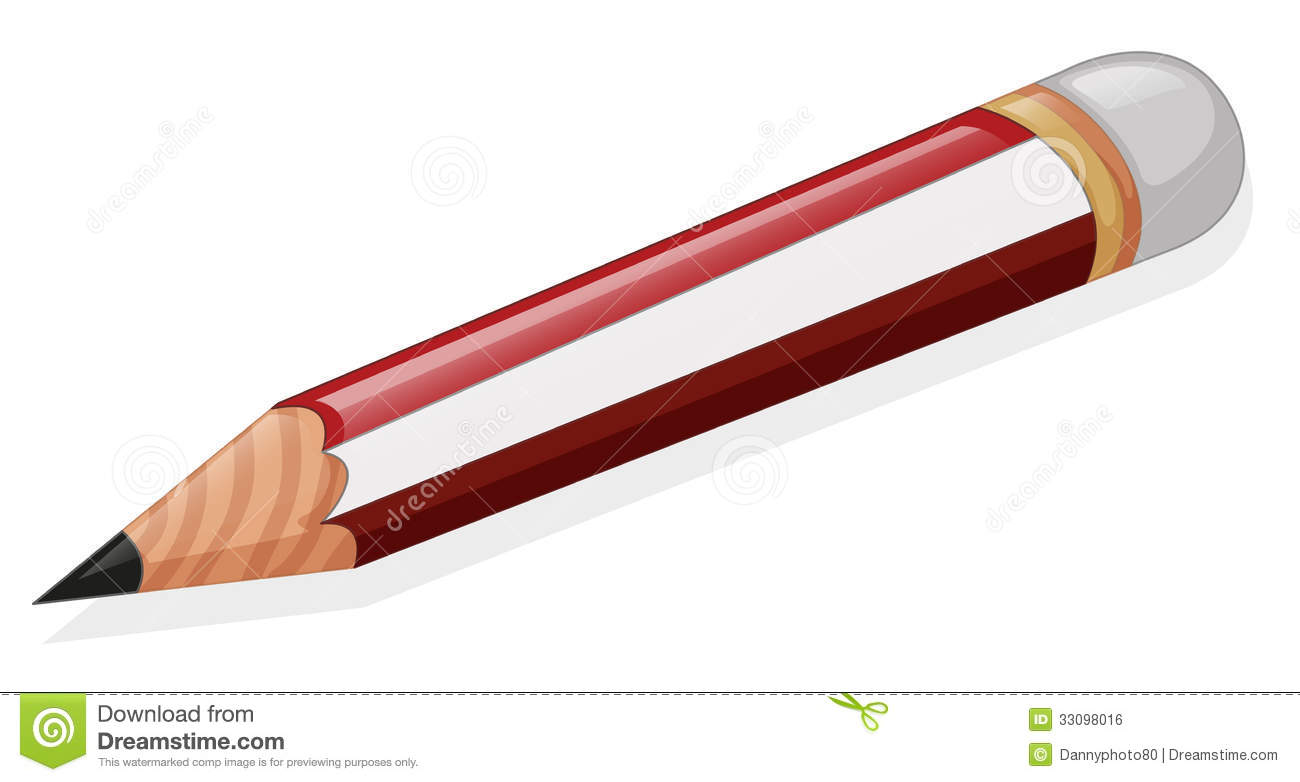 两篇piān 日记 rì jì
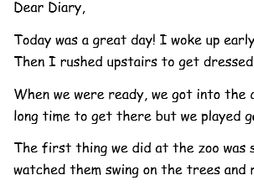 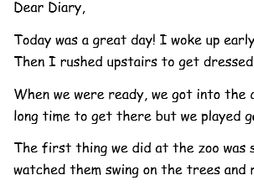 两封fēng  信xìn
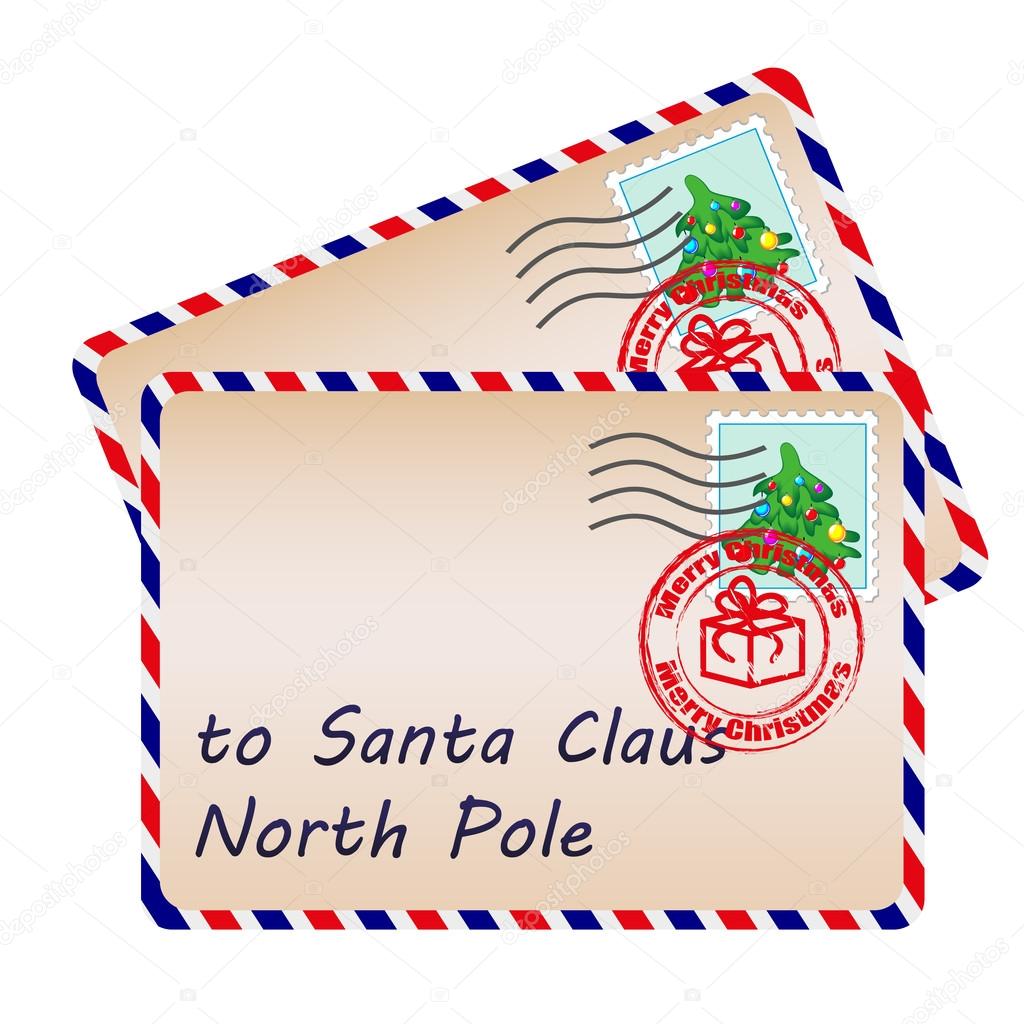 两张 zhāng  纸zhǐ
两张 zhāng  信用卡xìn yòng kǎ
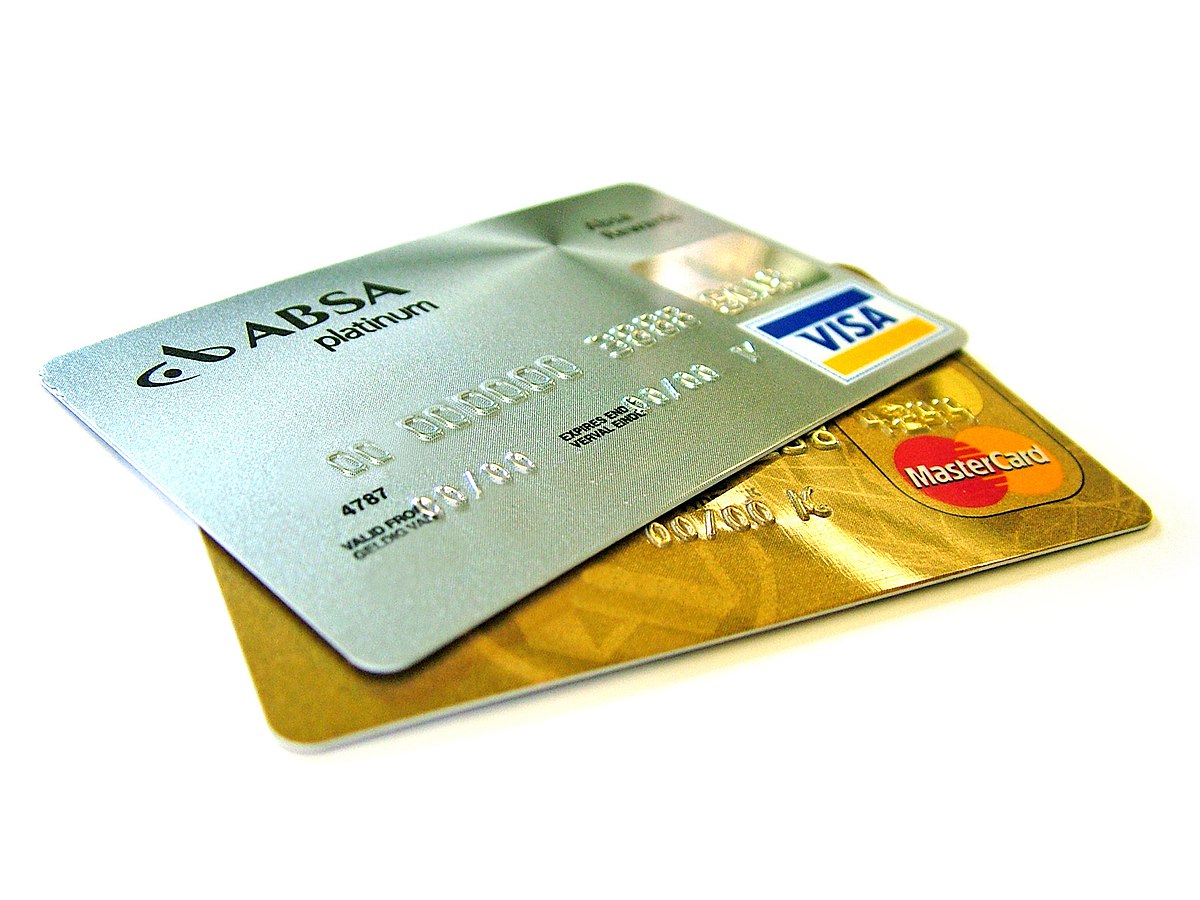 两杯bēi  咖啡kā fēi
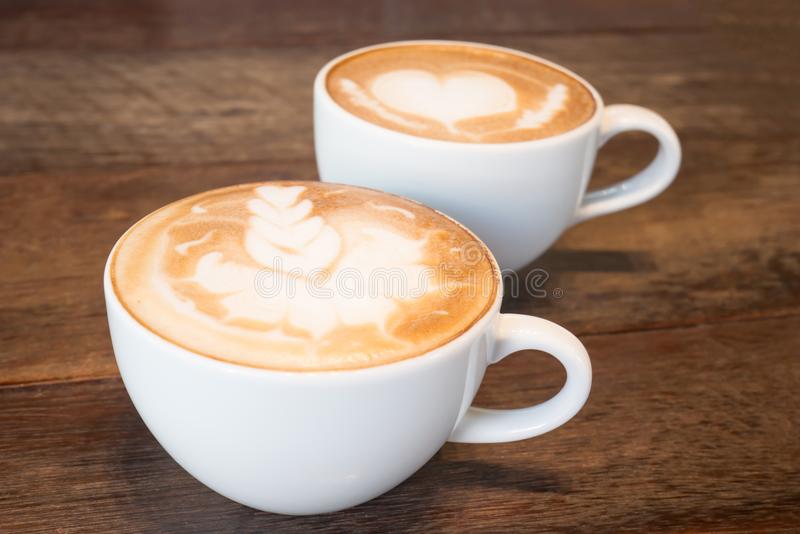 两条tiáo  裙子qún zi
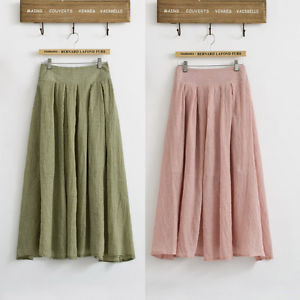 两个ge   朋友péngyǒu
两杯bēi  果汁guǒ zhī/柳橙汁Liǔ chéng zhī
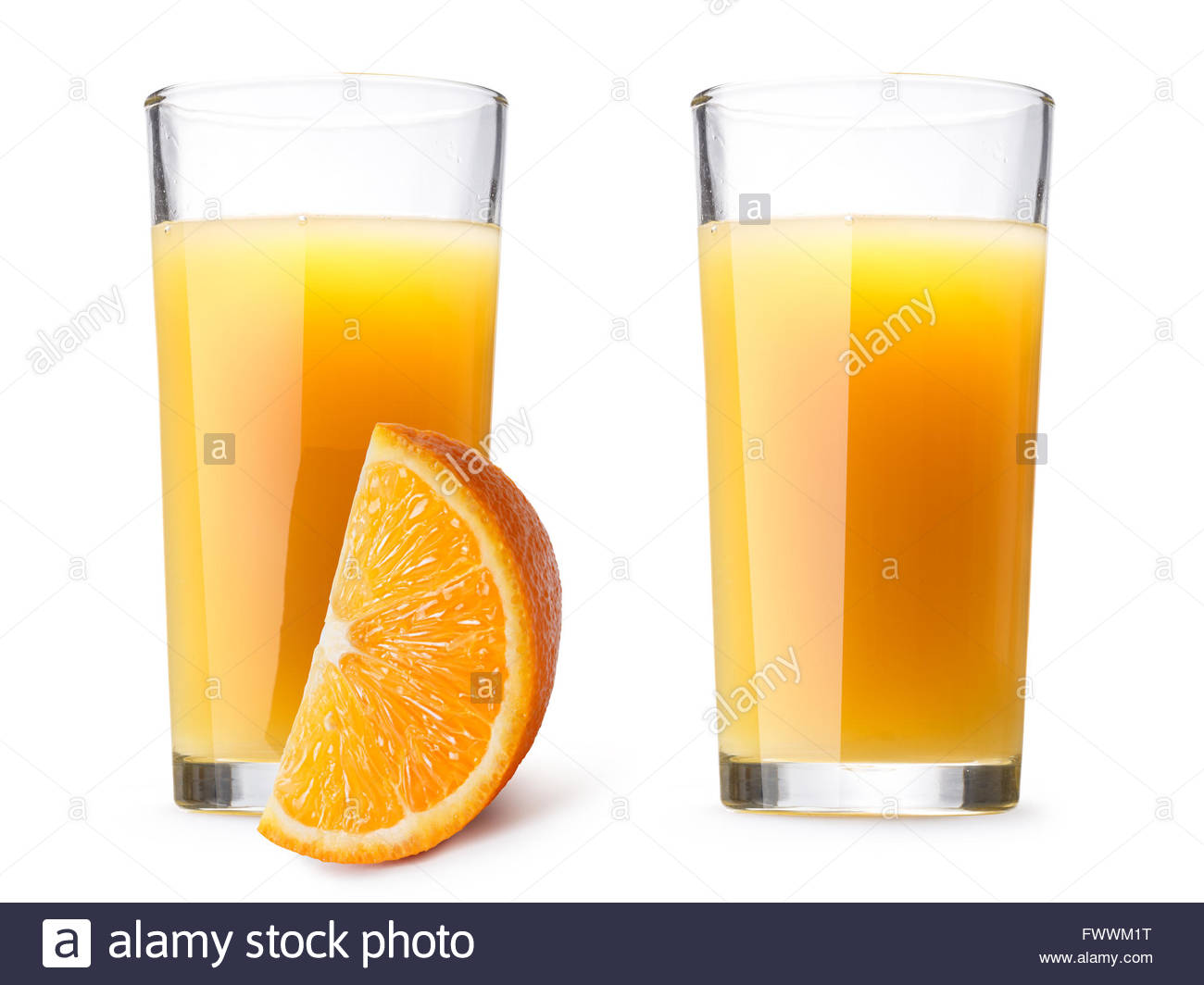 两块 kuài  蛋糕dàn gāo
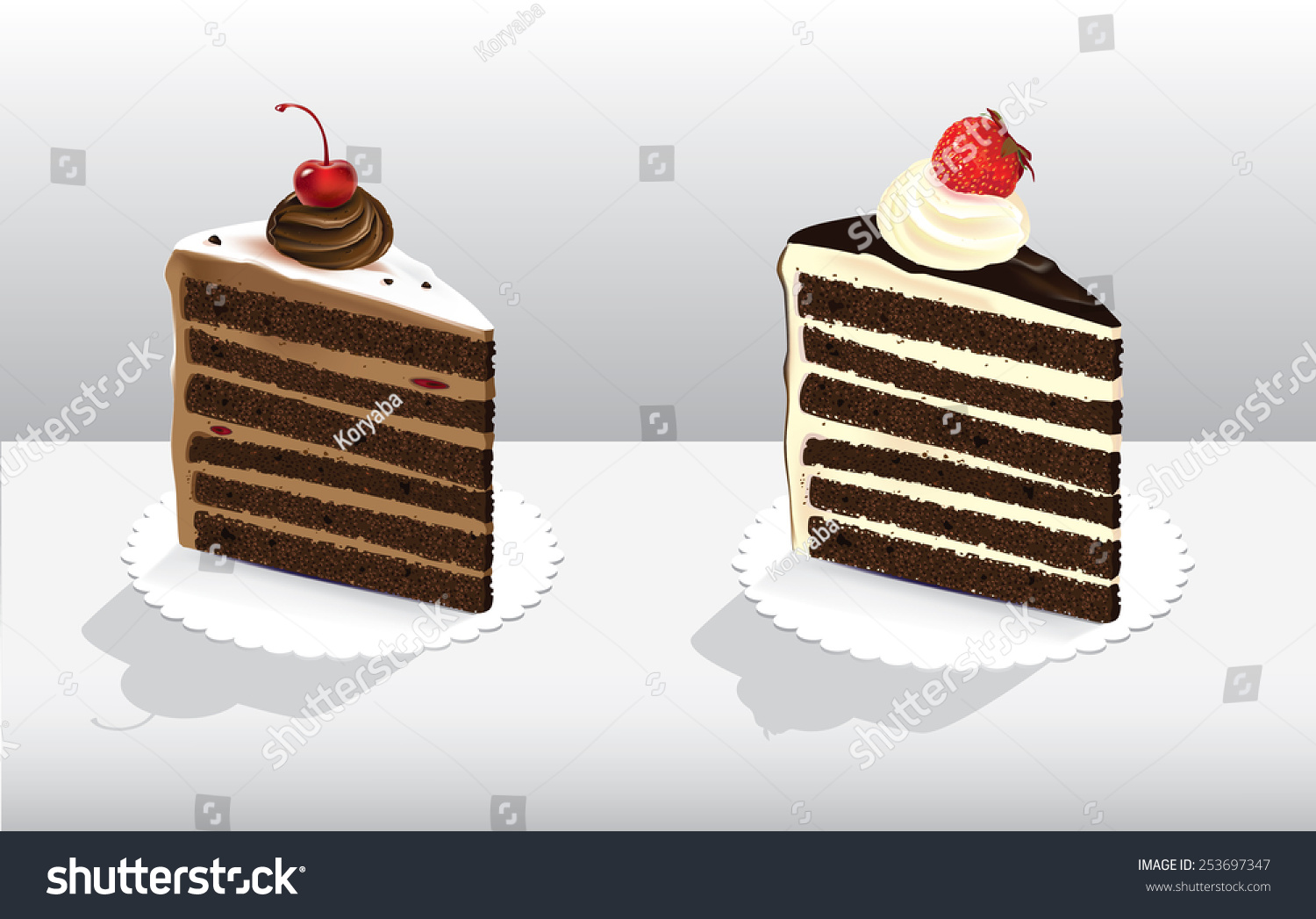 两张 zhāng  照片zhào piàn
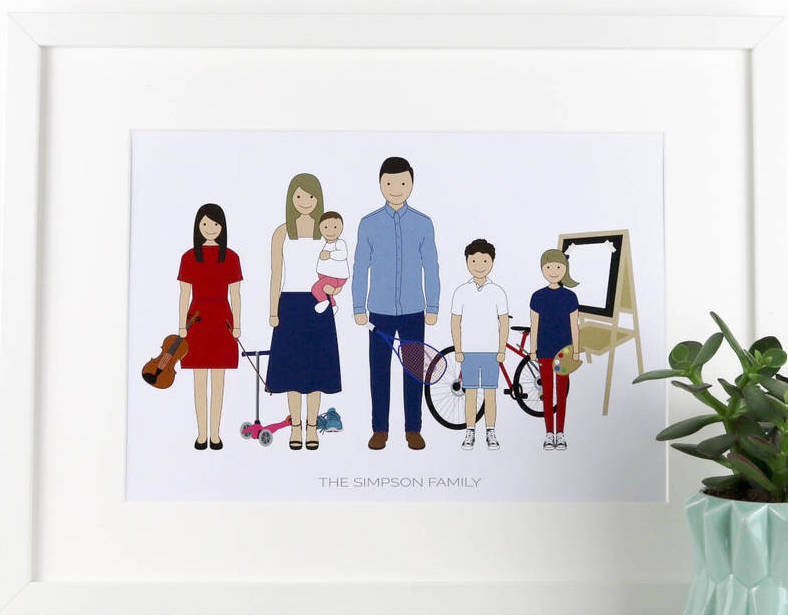 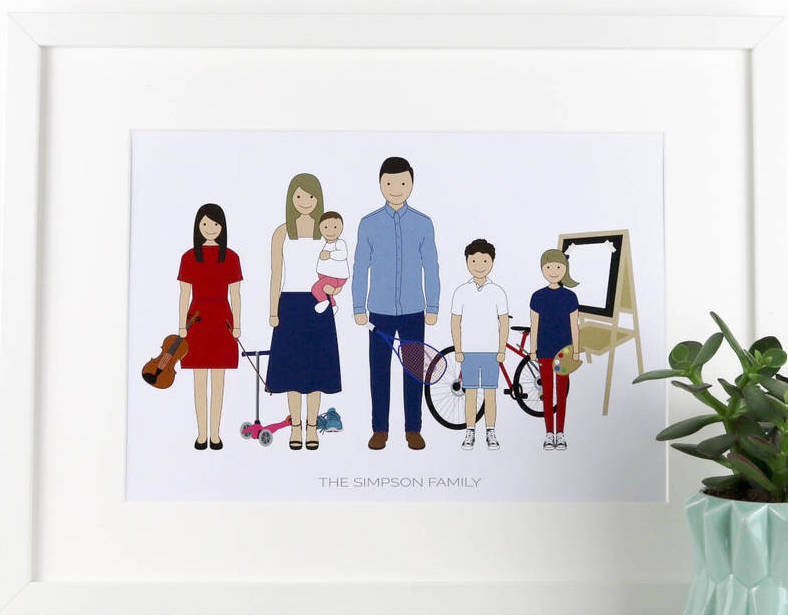 两瓶píng 可乐kě le
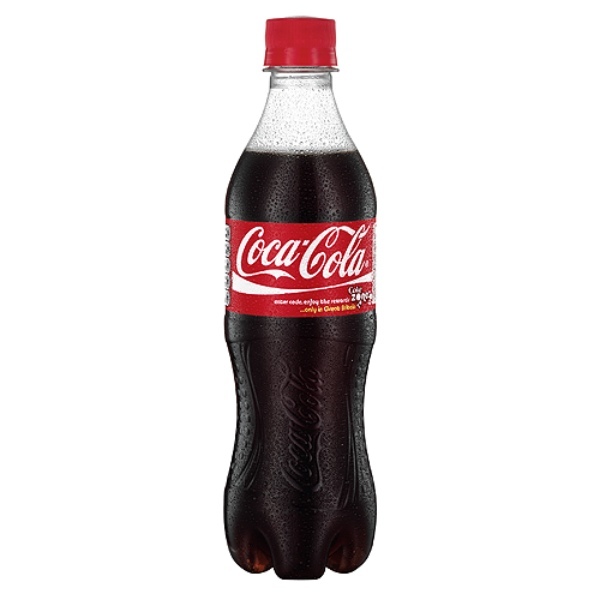 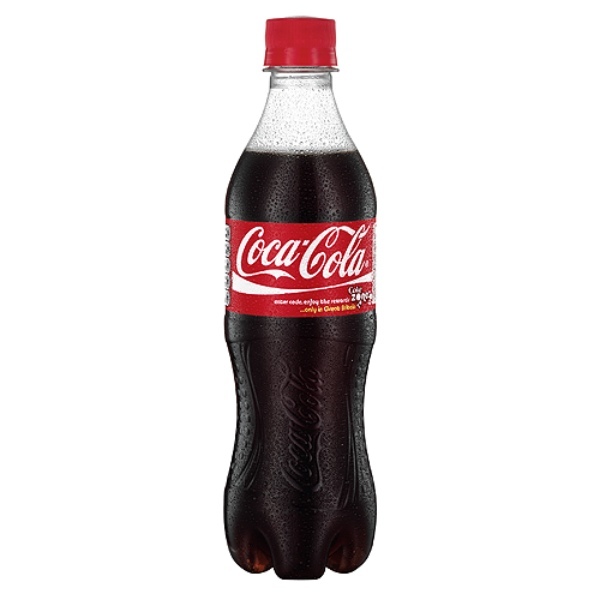 两个ge   篮球qíu
两位wèi   老师lǎoshī
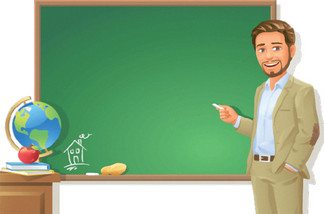 两只zhī  老虎 lǎohǔ
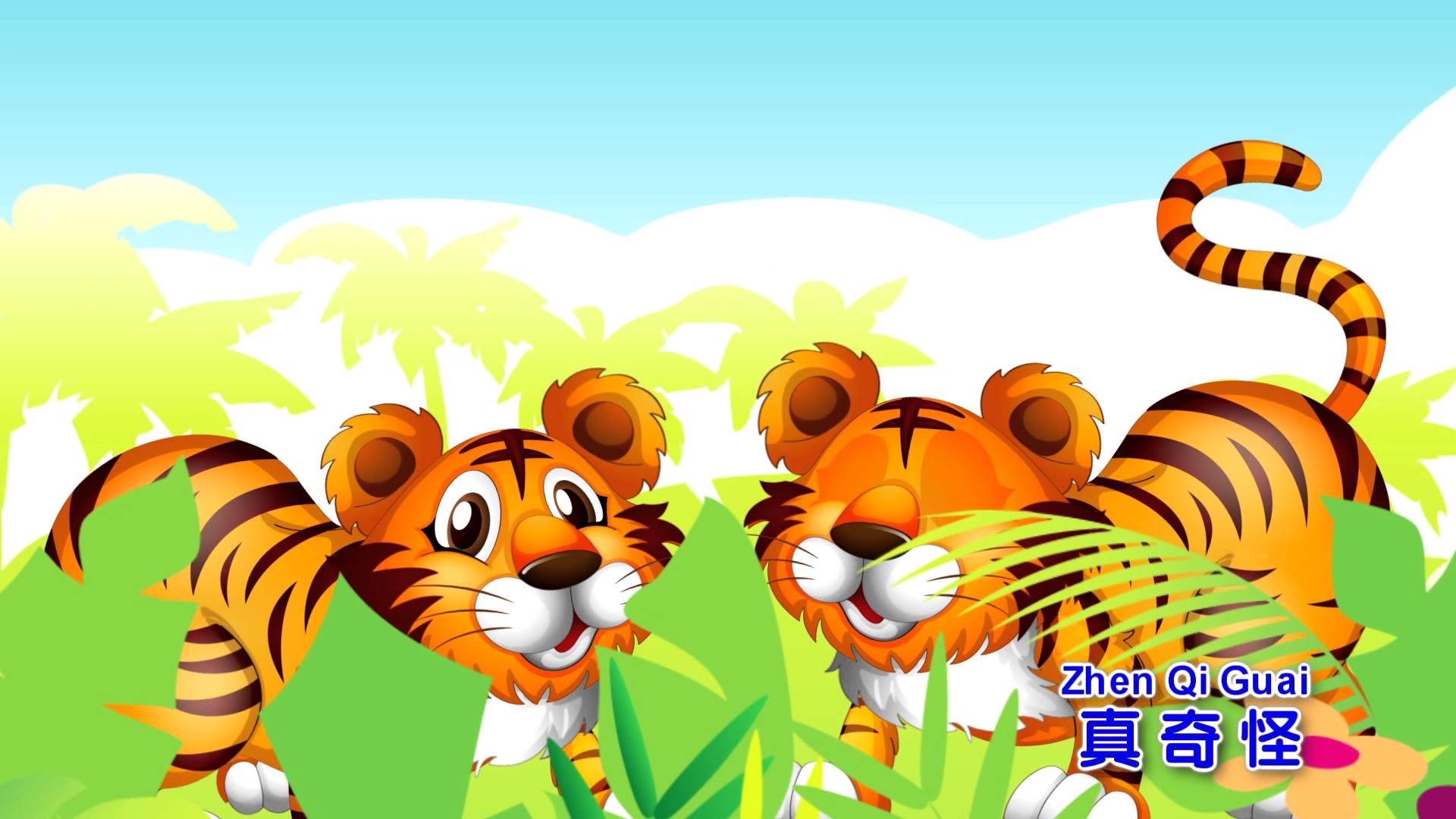 两瓶píng 牛奶níu nǎi
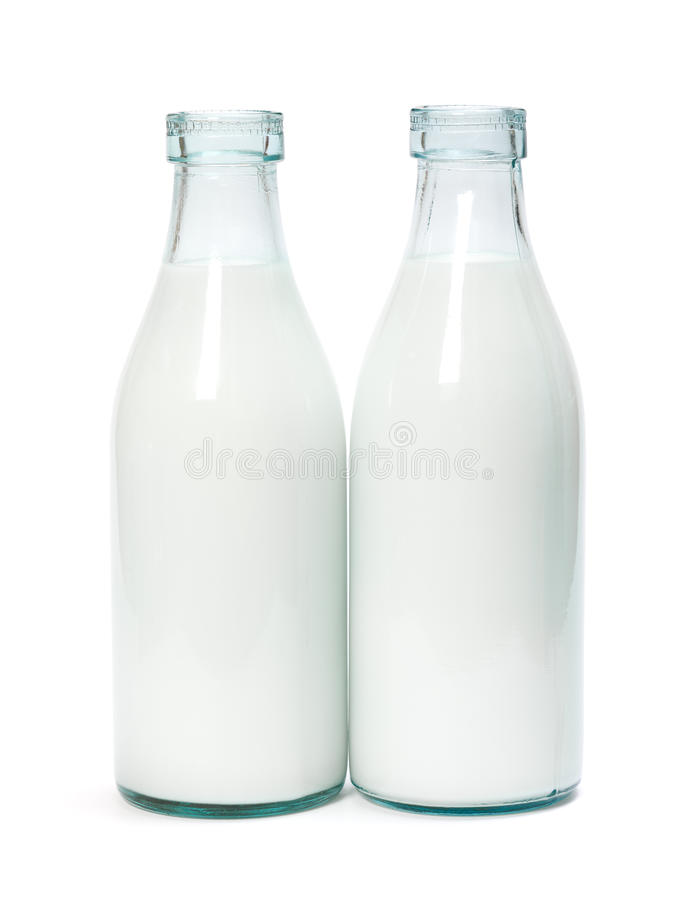 两盘pán 青菜qīngcài
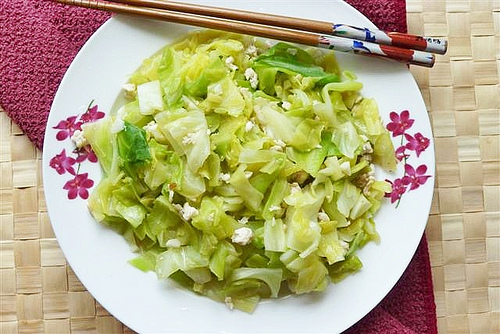 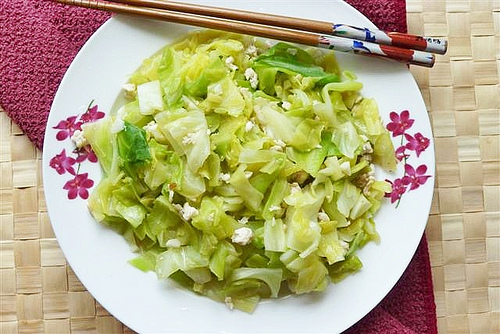 两件jiàn  衬衫cheǹshān
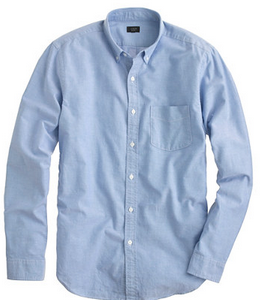 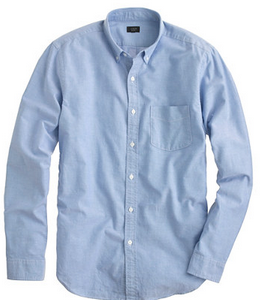 两盘pán 饺子jiǎozi/水饺jiǎo
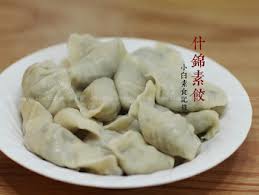 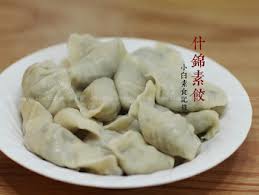 两支zhī    手机shǒu jī
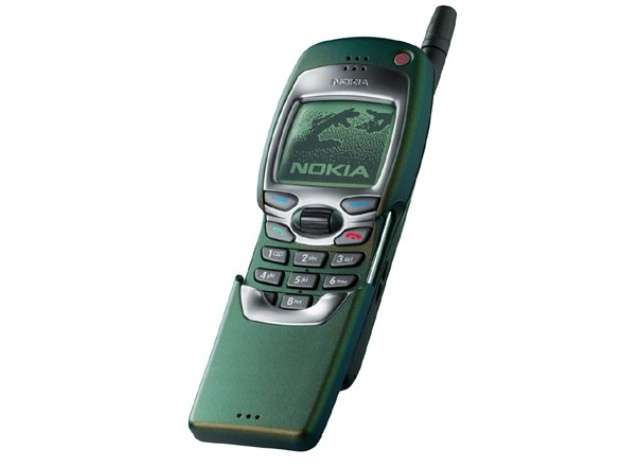 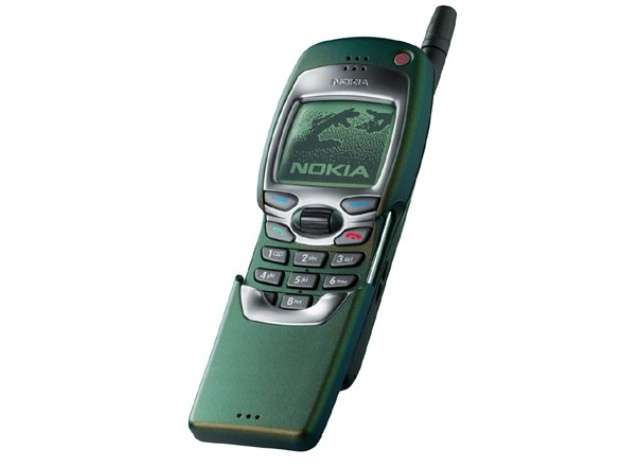 两件jiàn  外套wài tào/大衣dàyī
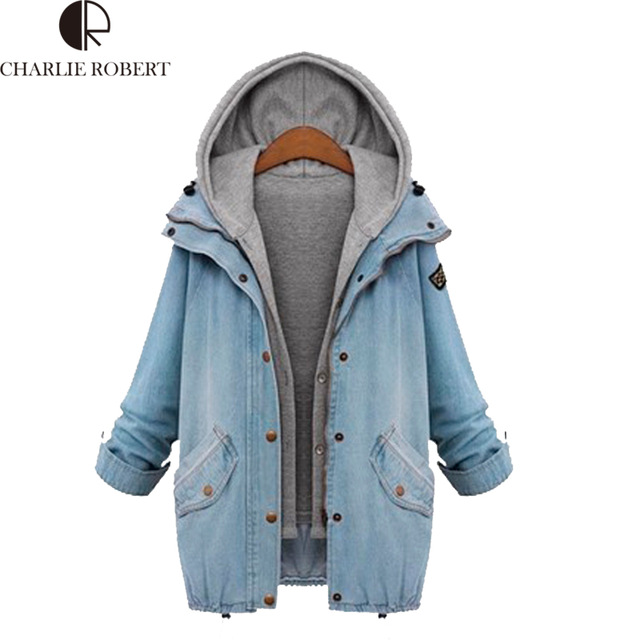 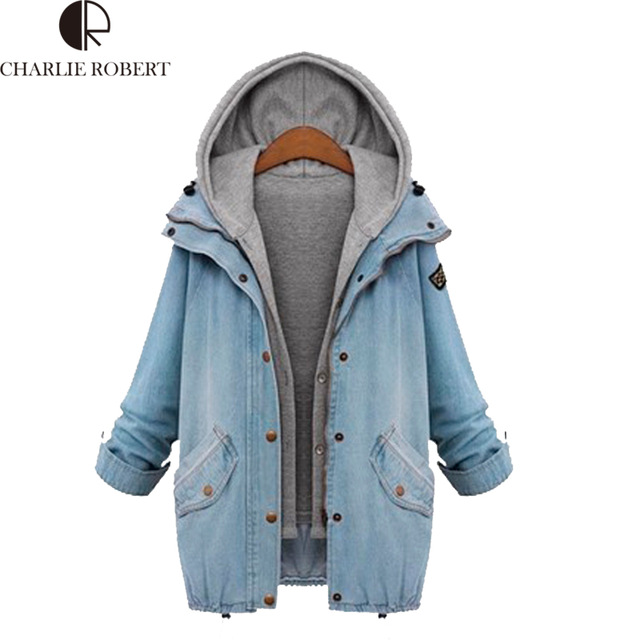 两碗 wǎn 酸辣汤suān là tāng
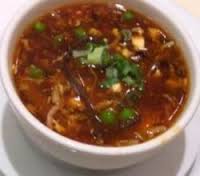 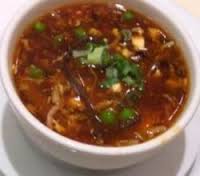 两件jiàn  西装xī zhuāng
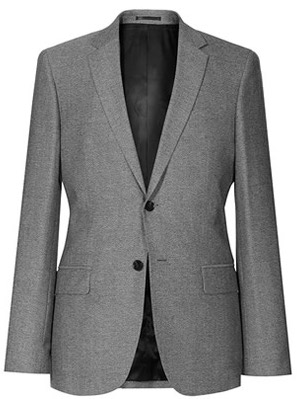 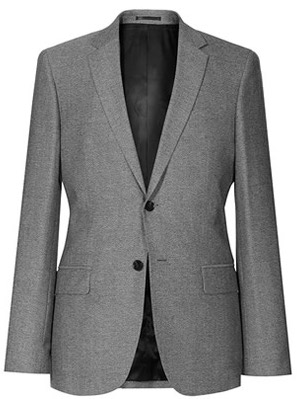 两双shuāng  袜子wà zi
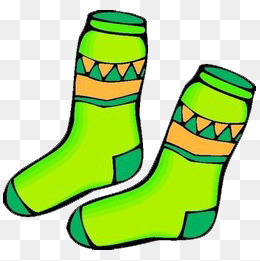 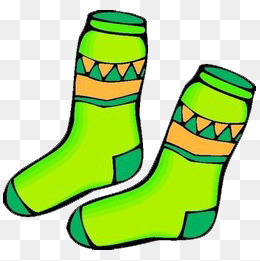 两只zhī   狗gǒu
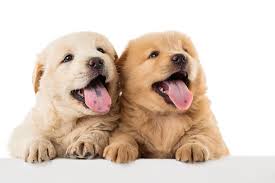 两双shuāng 手shǒu
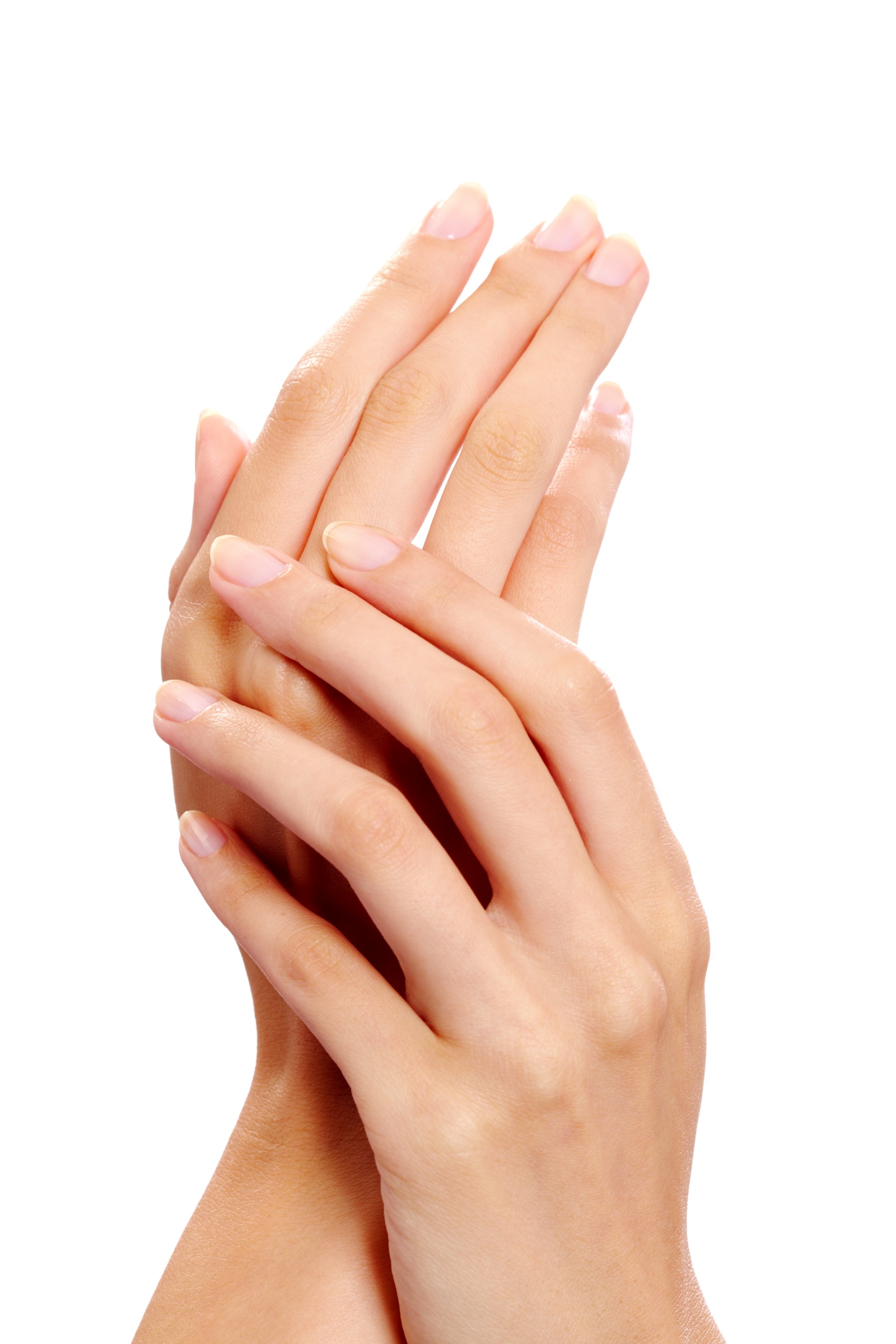 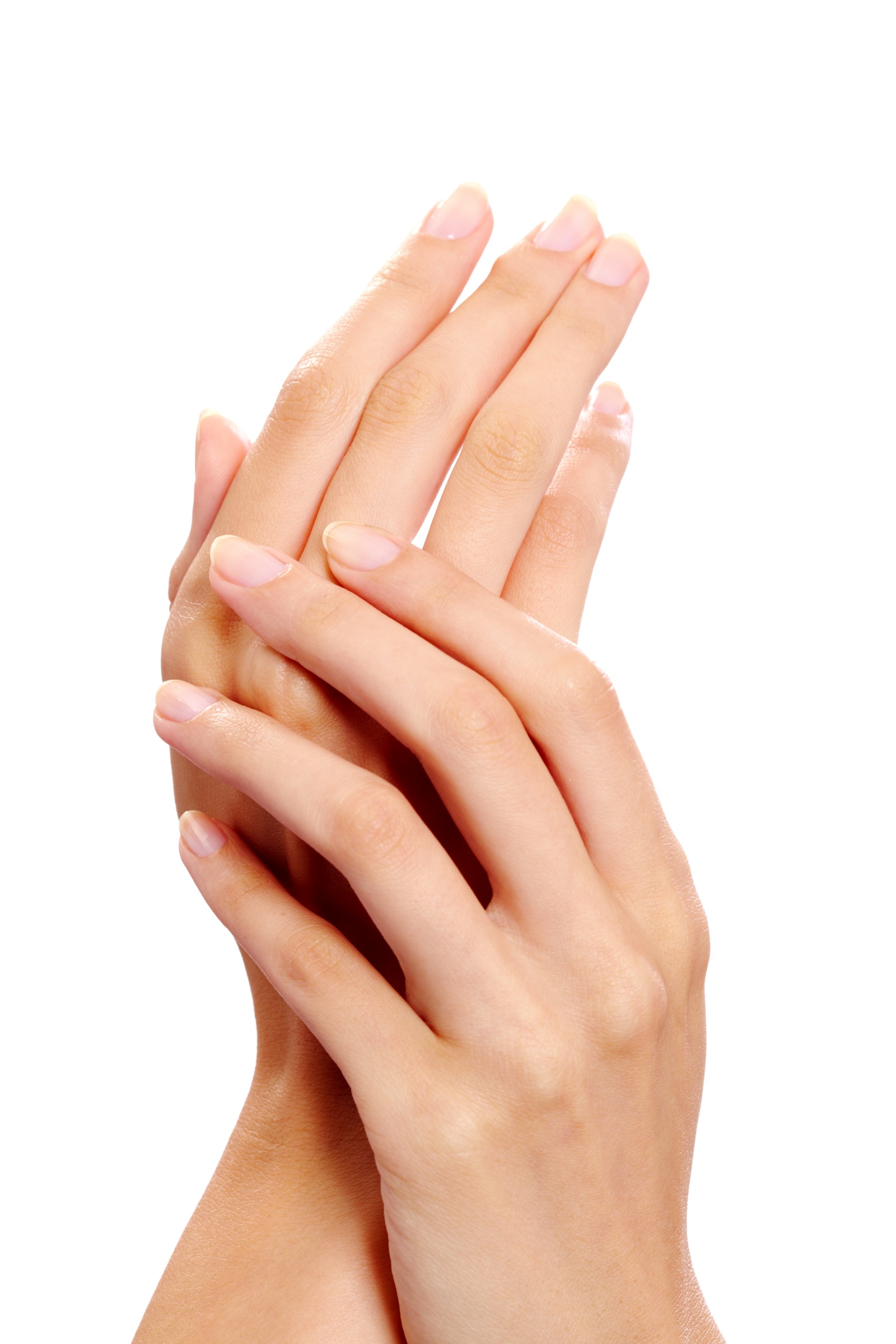 两块 kuài  钱qián
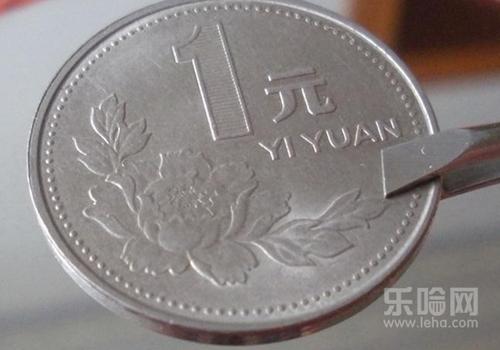 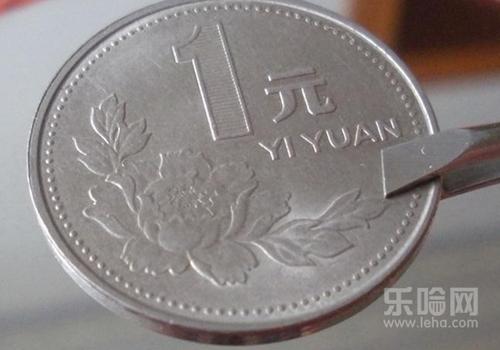 两双shuāng 鞋子xié zi
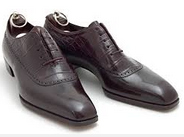 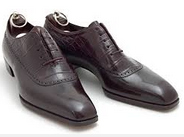 两位wèi   客人kè rén
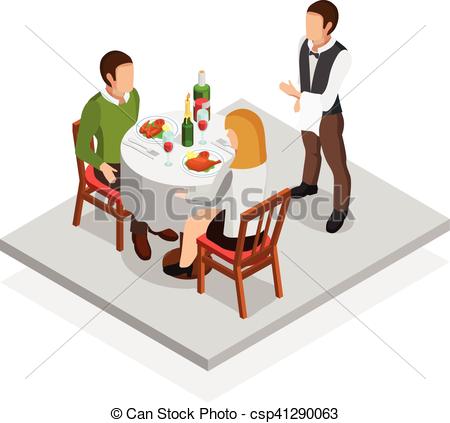 两双shuāng  筷子kuài zi
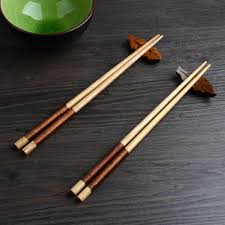 量词   liàng cí                   (Measure words)
Kǒu     gè     wèi      bēi    píng    zhī   zhāng  piān    fēng  běn
口、个、位、杯、瓶、枝、張、篇、封、本
牛奶	milk
果汁	juice
文章	article/writing 
情书	love letter
杂志	Magazine 
字典	dictionary 
邮票	stamp
画		painting
笔记	 notebook
故事书  storybook
桌子	 table 
客人     guest
小姐     lady
汤匙	 SPOON
毛笔     brush
篮球     basketball
Measure words
一______人
一______先生
一______茶
一______可乐
一______笔
一______纸
一______课
一______日记
一______信
一个人
一位先生
一杯茶
一瓶可乐
一枝笔
一张纸
一节课
一篇日记
一封信
Measure words
一______衬衫
一______裤子
一______鞋（one pair of shoes)
一______鞋 (one shoe)
一______钱 (one dollar)
一______钱（one dime）
一______钱（One cent)
一______书
一件衬衫
一条裤子
一双鞋
一只鞋
一块钱
一毛钱
一分钱
一本书